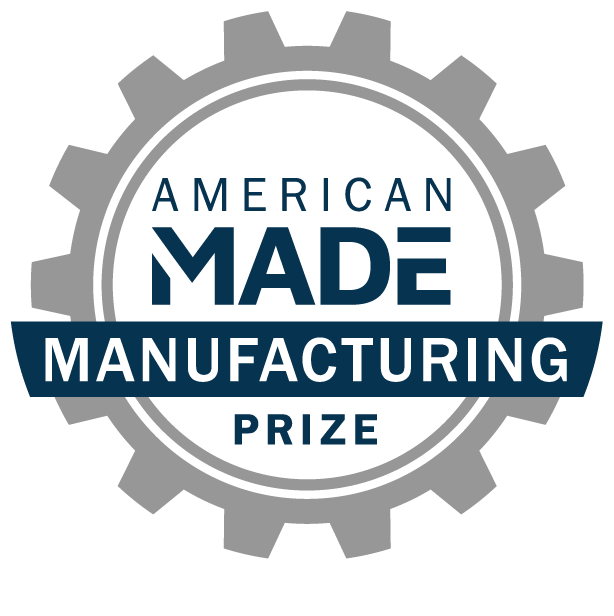 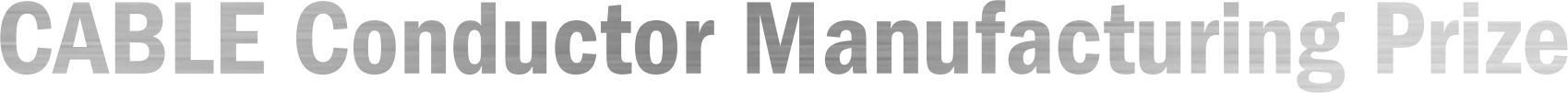 Tasks
Deliverables
Note: A statement of support from the relevant PI is required. This could be an email or short note confirming they agree with the proposed scope of work. If splitting your voucher between multiple vendors, please create 1 slide for each voucher provider.
*A Public Document
[Speaker Notes: Voucher Work Template
Please refer to the official CABLE Prize Rules Document for full requirements:  https://americanmadechallenges.org/cable/docs/rules/CABLE_Prize_Official_Rules.pdf]